Частки
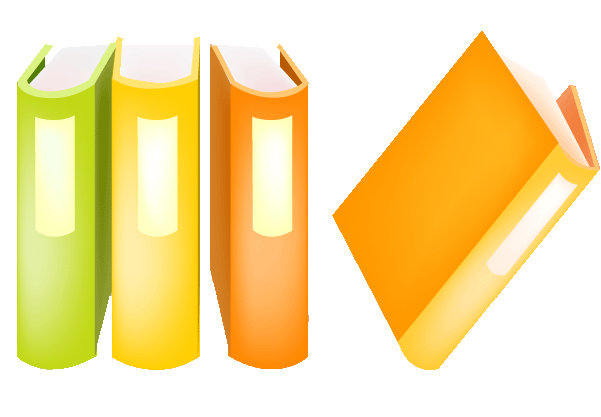 План
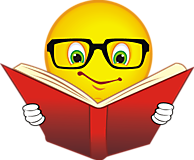 1. Статус часток у сучасному мовознавстві.2. Класифікація часток за походженням і структурою.
3. Групи часток за функцією та способом уживання. 
Література: див. на сторінці дисципліни у МУДЛі.
Часткою називається така група службових незмінюваних слів, які слугують для семантичного поєднання в реченні різнорідних його членів, надання висловлюванням і їх частинам додаткових смислових, модальних та емоційно-експресивних відтінків, необхідних у комунікативному процесі.
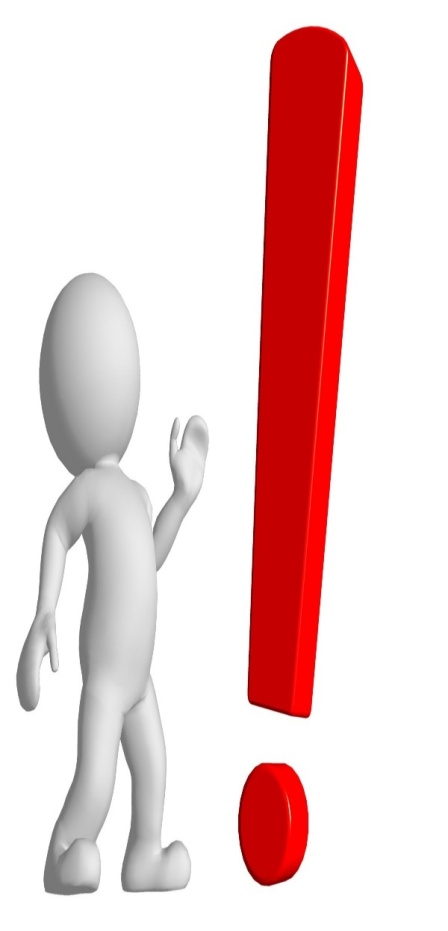 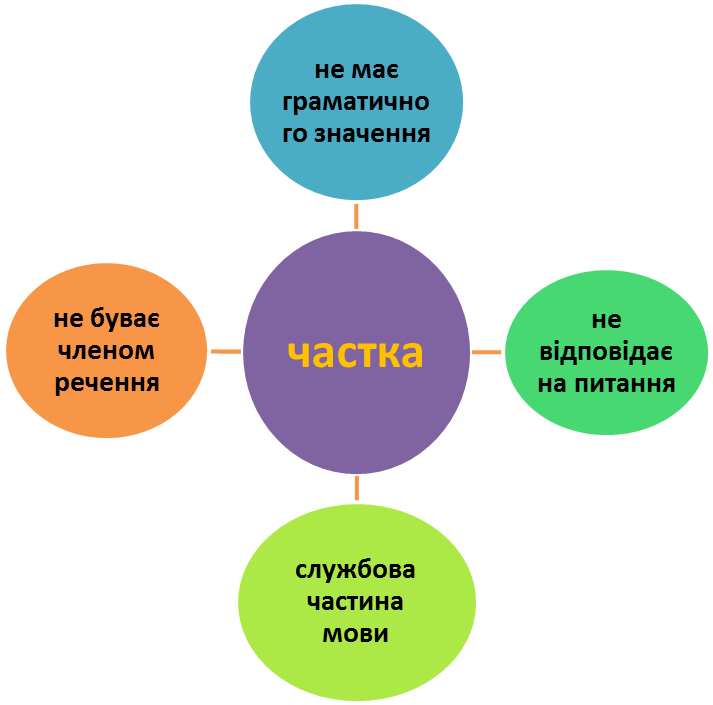 Частки зародилися ще в праіндоєвропейській мові, в останній період її існування, але остаточно сформувалися в конкретних мовах, у тому числі - й праслов’янській. Найдавніші частки а, і, же, бо, лі є омонімічними зі сполучниками, бо вони виникали з одних і тих само займенників.
Походження більшості праіндоєвропейських часток - темне (К. Бругман). Вони подібні до основ без закінчень. Це окремі сонорні (з протетичним *а чи без нього) або частіше консонанти з наступним *е чи *о (А. Мейє).
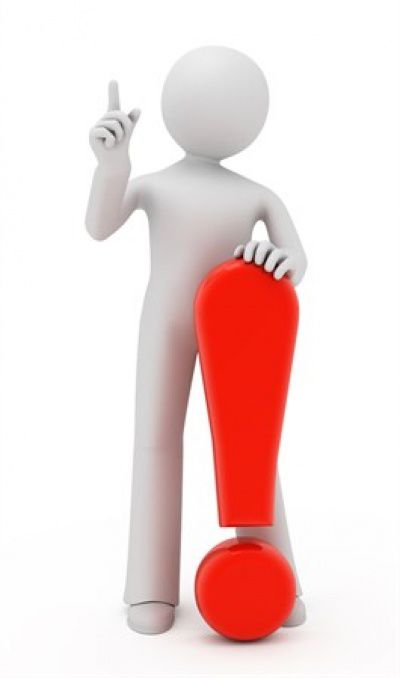 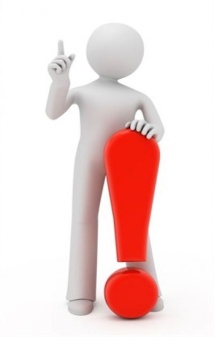 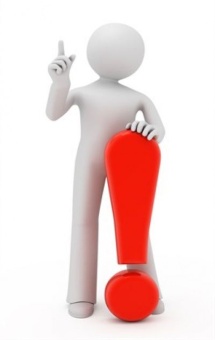 Частки в українській мові
В українській мові продовжує вживатися значна частина праіндоєвропейських, праслов’янських і давньоруськоукраїнських часток. Поряд з ними виникають і власне українські. До них належать:
стверджувальні частки: так (від прислівника); аякже (зі сполуки а як же); атож (зі сполуки а то ж ); авжеж (зі сполуки а вже ж); гаразд (від прислівника); айно «так» (зі сполуки а+ино)
питальні частки: або (застарілий варіант альбо, албо) хіба (з XVII ст.), що за (з XV ст.);
модальні частки: неначе (зі сполуки не іначе)/ буцім/буцімто (з будь се ми > будьсем > будсем > буццем > буцем > буцім); мов (би), немов (би) із колишньої форми однини наказового способу дієслова мовити > .мов; мабуть (із дієслівної сполуки має бути > майбуть > мабуть); майже (із майбуть при заміні буть на частку же); бодай (із сполуки бог дай); далебі/далебіг (із стародавньої сполуки да ли богь «якщо дасть бог»);
обмежувальні (видільні) частки : хоча/хоч (від дієслова хочеш); хіба;
підсилювальні частки: адже (із сполуки а вгьдь +же), таки (з                           XIVст.) прислівникового походження;
кількісні частки: ледве/заледве/ледь, мало що не, мало не, майже (можливо, із немальже, або із сполуки мати + же);
формотворчі частки: хай/нехай (за походженням нехай  форма 2-ої особи однини наказового способу праслов’янського дієслова *пеchati. пор. укр. нехати «не чіпати»); най (із нехай > негай > нагай >най).
Історично частки як службові слова формувалися на базі різних частин мови – іменників, займенників, прикметників, прислівників, вигуків, сполучників і дієслів. За частиномовною співвіднесеністю частки української мови поділяються на відзайменникові, відприслівникові, відіменникові, віддієслівні, відприкметникові, відвигукові. відсполучникові.
 Відзайменникові частки: воно, що, це, собі, ся, оце (осе), ото, саме, он, чи, ти, мені, тобі. Наприклад: Сяде собі заспіває                    (Т. Шевченко); Он уже й світ бовваніє надворі (Панас Мирний);
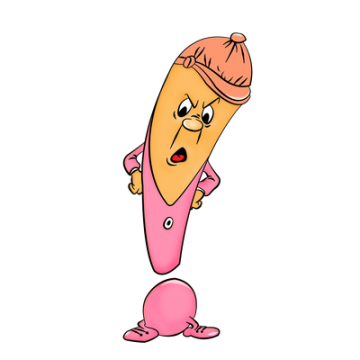 Відприслівникові частки: тут, куди, як, там, зовсім, остаточно, прямо, точно, маю не, тільки, паки (пак), так (таки), гаразд, де, ось, приблизно, рівно. Наприклад: Куди мені, старій, до вас, молодих (Панас Мирний).

Віддієслівні частки: авжеж, адже, би, буцім, знай (собі), дай, давай, мов, мовби, немовби, ніби, якби, хай, нехай. Наприклад: Тепер мовби трошечки легше (Леся Українка).
Відприкметникові частки: лиш, лише (від лихий), лишень. Наприклад: Люблю пісні мойого краю, та не спинюсь на тім лишень (М.Рильський).
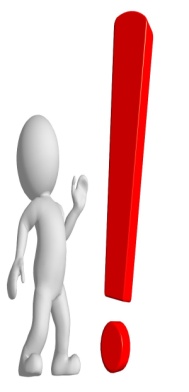 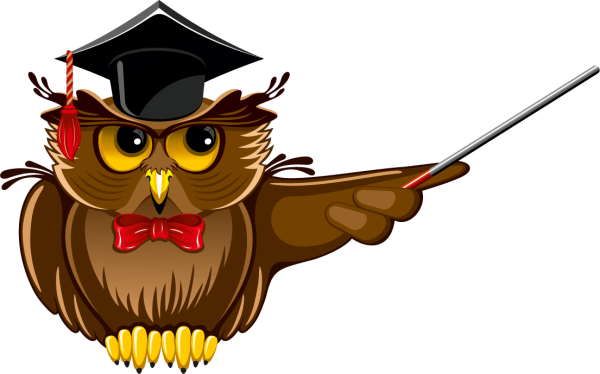 Відіменникові частки: бігма, бігме (розм., заст. від Боже, побий мене), бодай (від Бог дай). Наприклад: Бодай тії вороги поконали всі  (І. Нечуй-Левицький); 

Відсполучникові частки: і, й, та, а, але, або, однак, проте, зате і под. Наприклад: Та ти хоч скажи, у чім річ!                                       (Г. Хоткевич); 

Відвигукові частки: ну, га, гей, ага, атож, аякже. Наприклад: - Ну йди вже! Чого стоїш? Ви добре знаєте Карпа? – Атож! (І. Нечуй-Левицький);
За хронологічною ознакою (часом виникнення) частки поділяються на первинні та вторинні.
До первинних належать найпростіші за будовою, односкладні частки, які в сучасній мові вже не мають словотвірних і формальних зв’язків зі словами інших частин мови: би (б), же (ж), не, ні, ба, аж, ще, ну, но. 
Усі інші – вторинні. Вони в основному складні за будовою і зберігають структурно-словотвірні зв’язки з іншими частинами мови: ось, тут, це, куди, нехай, ледве, он, і (й), ніби, неначе, невже, адже, також, так-таки і под.
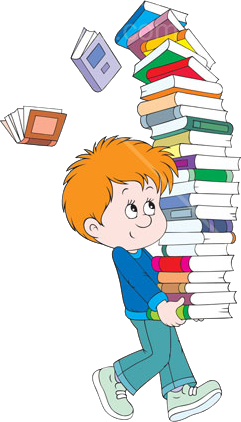 За будовою частки поділяються на :
Прості
Простими називаються такі частки, які складаються з одного слова: чи, хіба,  тільки, лише, навіть, а, аж, ані,  ба, би (б), бодай, було, власне, га, гаразд, ген, годі, давай, добре, еге, же (ж), і (й), лишень, мабуть, майже, мов, на, наче, не, ні.
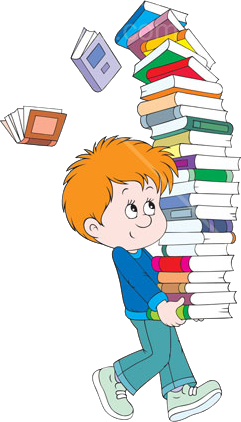 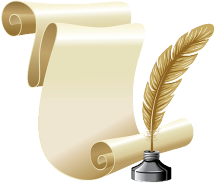 За будовою частки поділяються на :
Складні
Складними називаються такі частки, які складаються з двох чи більше слів, які пишуться разом або через дефіс: невже, абиде, абикуди, абищо, авжеж,  атож, аякже,  егеж, мовби,  навряд, всього-на-всього, просто-напросто, так-таки, їй-право, їй-Богу.
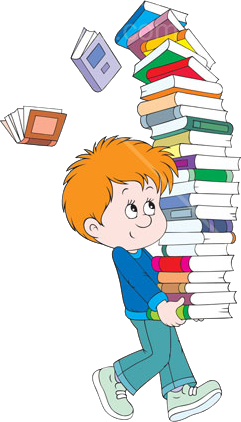 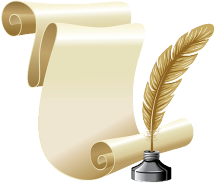 складені
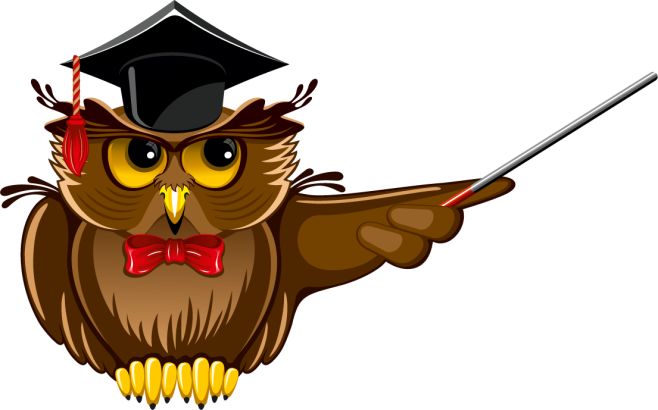 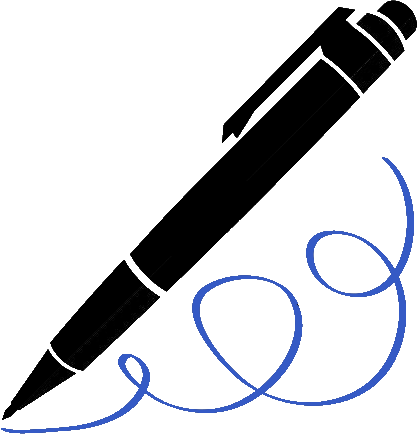 Складеними називаються частки, які містять кілька компонентів (два, інколи гри), що пишуться окремо. Вони можуть утворюватись з: 
кількох часток (ще б пак, хоч би), 
частки і сполучника (а хіба), 
частки і прийменника (не без того), частки і дієслова (було б), 
сполучника і займенника (а то).
До нечленованих належать такі складені частки, компоненти яких у реченні не можуть бути розділені іншими словами, тобто між їхніми компонентами в реченні не можна вставити інші слова. 
Нечленовані частки:
було б, все ж таки, далеко не, до чого ж, ще б, чи що, і то, як же, навряд чи,  що ж, чи й не.
До членованих належать такі складені частки, компоненти яких у реченні можуть бути розділені іншими словами, тобто між їхніми компонентами можна вставити інші слова.Членовані частки:
ледь не, як не, лиш би, нехай би, так і, тільки б, хоч би, що за, от би, ось і.
За характером функції частки поділяються на дві групи:
частки, що виражають граматичне значення
частки, що виражають лексичне значення та його відтінки.
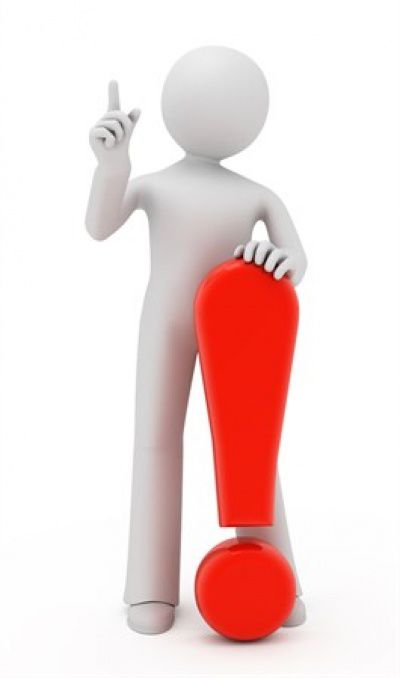 Відповідно до конкретних функцій в українській мові виділяються частки: І) формотворчі; 2) заперечні; 3) стверджувальні; 4) питальні; 5) вірогідні; 6) підсилювальні; 7) видільні; 8) спонукальні;9) вказівні.
Формотворчі частки
До них належать частки хай, нехай, давай, щоб, би (б). Вони надають слову і реченню певної граматичної форми і тому називаються формотворчими.
Частки хай. нехай утворюють наказову форму дієслів 3-ої особи однини та множини і формують імперативні речення ірреального змісту: Нехай ні жар. ні холод не спинять вас! (І.Франко).Частка давай (давайте) уживається при інфінітивах та дієсловах 1-ої особи однини і множини форми майбутнього часу, виражає заклик до спільної дії та формує імперативні речення, пом’якшуючи їх категоричність, має обмежений  стилевжиток, оскільки є анормативною: Давайте вертатись!  (А. Головко).
Частка щоб (щоби), надаючи реченню наказового значення, виражає: 
1) побажання: Щоб ти був багатий, як земля; 2) заперечення можливості чого-небудь: Щоб отеє я потурала дочці у такому ділі? (М.Коцюбинський); 3) застереження можливих негативних наслідків: Щоб часом шкапина не забрела в плавні та не згоріла (М.Коцюбинський); 4) наказ або прохання: Щоб на світанку ти був тут (Г. Тютюнник).Частка би (б) утворює дієслова умовного способу: надає реченню ірреального змісту. Вона може вживатись у значенні наказового способу і виражати: І) побажання: Нехай би вже ліпше бігав (Леся Українка); 2) ввічливе прохання, пропозицію: Пождав би ти безмісячної ночі (Леся Українка).
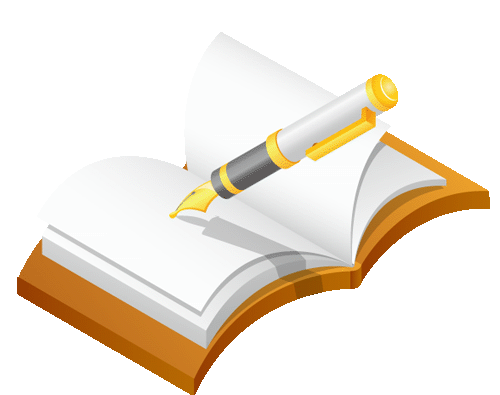 Заперечні частки
До заперечних часток належать не, ні, ані. Виражаючи заперечення, вони одночасно можуть набувати відтінків підсилення і виокремлення частини якоїсь семантики: Не вернеться чорнобривий та й не привітає, не розплете довгу косу, хустку не зав'яже, не на ліжко – в домовину сиротою ляже (Т. Шевченко). 
Частка не може знаходитись при всіх самостійних частинах мови. Вона заперечує зміст речення повністю або частково: А де ж дівся соловейко? Не питай, не знає (Т. Шевченко).
Частка ні виконує функцію: а) заперечення: На вулиці ні душі; б) підсилення заперечення: Ми не бачили ні душі; в) сполучника при повторенні: Нема в нього ні оселі, ні саду, ні ставуг) слова-речення: –  Ти йдеш? – Ні.

Частка ані є експресивним варіантом заперечної частки ні: Ні каліка, ні старий, ані мала дитина не остались.
Частки не,  ні  можуть утрачати функції слова і переходити в префікси: небога, небилиця, небезпечний; ніколи, нікчема, нінащо.
Стверджувальні частки
Стверджувальні частки: так, авжеж, атож, аякже, еге, егеж, 
їй (у вигуках їй-бо, їй-богу, їй-право). Вони виконують такі функції: а) підтвердження реальності змісту висловлювання: Ніхто не має права ....так, ніхто не має права його попрікнути                              (М. Коцюбинський); б) слова-речення в певних комунікативних ситуаціях:                                    
       –  Поїдеш на екскурсію? 
       –  Аякже.
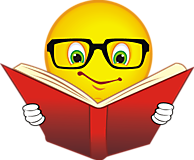 Питальні частки
До питальних належать частки чи (чи ж, чи не, та чи), хіба (хіба ж, та хіба), невже (невже ж, та невже), що за. 
Вони виконують: а) функцію вираження питальності; б) додаткову до питальності модальну функцію сумніву, здивування, непевності, заперечення: Чи винна голубка, що голуба любить?
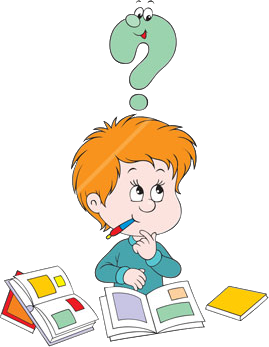 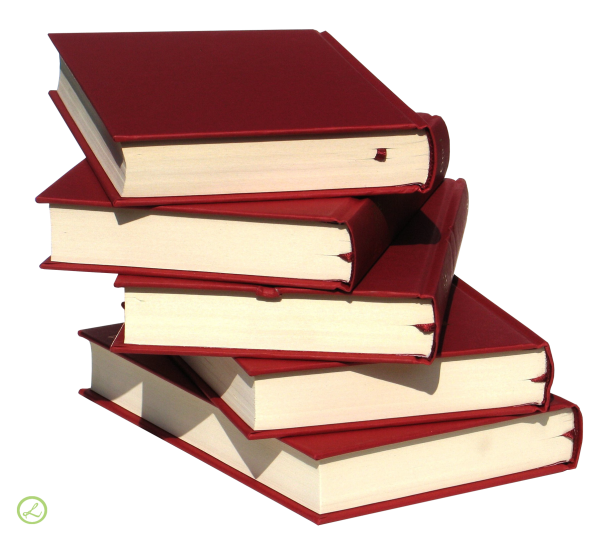 Оклично-підсилювальні частки
Оклично-підсилювальні частки: як, який, що то за. 
Вони супроводжують окличну інтонацію речення і підсилюють значення висловлюваної думки чи окремого семантичного компонента: Яка біда, яка чума косила! А сила знову розцвіла (П. Тичина).
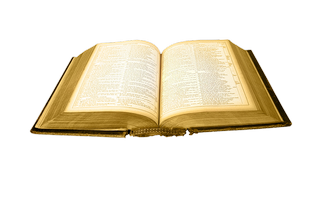 Підсилювальні частки
Підсилювальні частки:  і, й , та, так, аж, все, таки, уже, ще, же, бо, саме, якраз, десь, якось, куди, собі, тобі, воно, його. 
Вони підсилюють зміст усього висловлювання або значення тих слів, які поєднуються часткою. 
Наприклад: Я один, а їх  аж триста (Леся Українка); А з неба місяць так і сяє (Т. Шевченко); Спи ж  ти, маленький, пізній бо час (Леся Українка).
Видільні частки
Видільні частки: навіть, тільки, лише, лиш, лишень, все, хоч, хоча б, уже (вже) .
Наприклад: Тільки ти один тепера можеш дать мені нараду;  Трудно навіть розказати. що за лихо сталось в краї (Леся Українка).
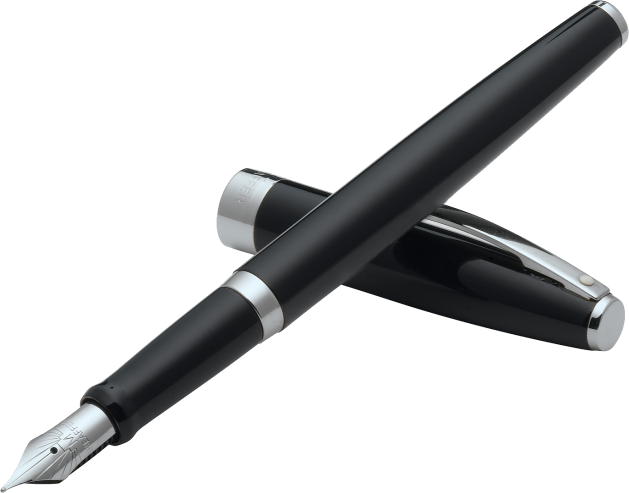 Видільні частки
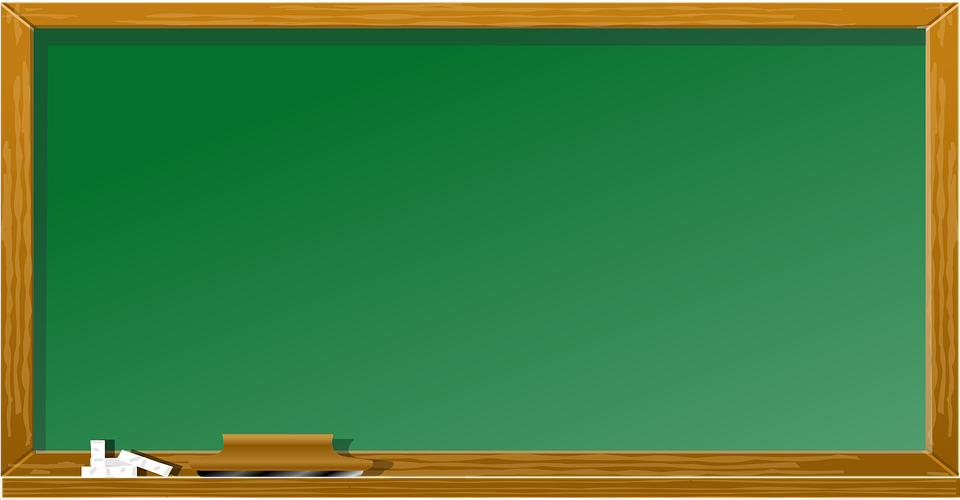 Спонукальні частки
Спонукальні частки: бодай, годі, ну, давай, на, нумо, лишень.
 Вони виражають бажання, прохання, наказ, вимогу, заборону, заклик до дії.
Наприклад: Ну, як тобі, сину? (М. Коцюбинський); Слухай, лишень, що я тобі скажу ... (О. Гончар)
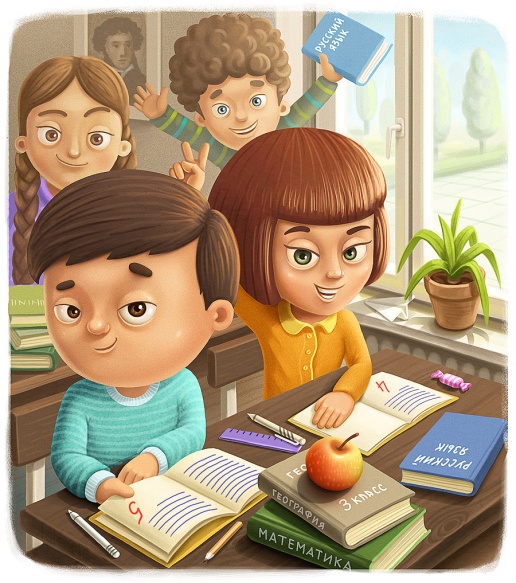 Вірогідні частки
Вірогідні частки: буцім, мов, немов, немовби, мабуть, ледве чи. мовляв, начеб, нібито, наче, неначе, ніби, навряд чи і под. 

Вони виражають значення припущення, сумніву, невпевненості щодо вірогідності висловлюваного змісту: Оце ж я, нібито, маю в Італію їхать (Леся Українка).

Слід мати на увазі, що ці лексеми можуть уживатись і в функції сполучників:  А блідий місяць на ту пору з-за хмари де-де виглядав, неначе човен в синім морі то виринав, то потопав (Т. Шевченко).
Вказівні частки
Вказівні частки: ось, от, то, це, оце, он, онде, ото. 

Наприклад: Це завтра свято військове у нас (Леся Українка); А онде під тином опухла дитина (Т. Шевченко); От мурована церква з високою дзвіницею (Марко Вовчок).
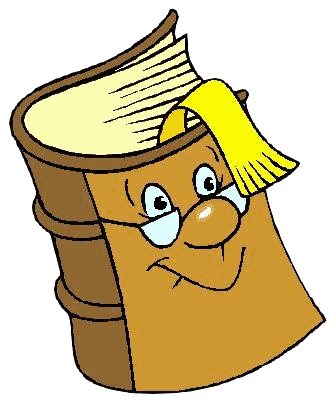